The Law Commission in 2014 stated that
Trustees should leave responsible investment policy entirely to fund managers
Responsible investment policy is not trustees' concern
If trustees believe Environmental, Social and Governance issues are financially material to the longterm performance of their investments then they should take them into account
If trustees believe that ESG issues are important then they should stop investing in Sports Direct
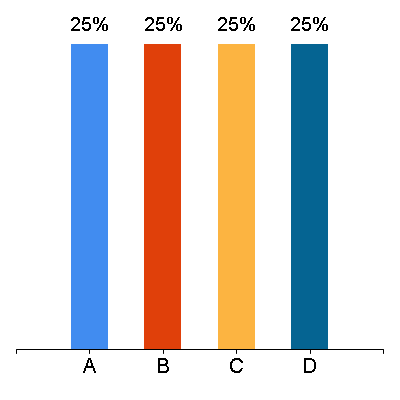 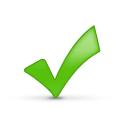 Red line voting can have a positive influence the behaviour of companies in which they invest in relation to:
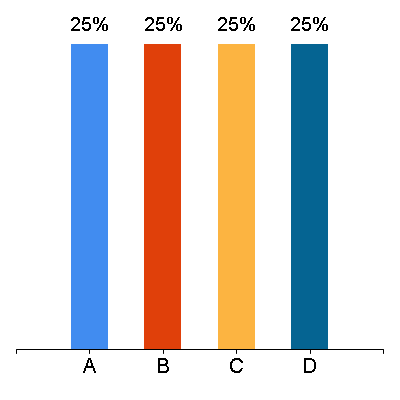 The Environment
Social issues
Corporate governance
All of the above
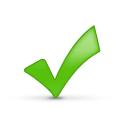 Which pension scheme owners can actively adopt the Red lines ?
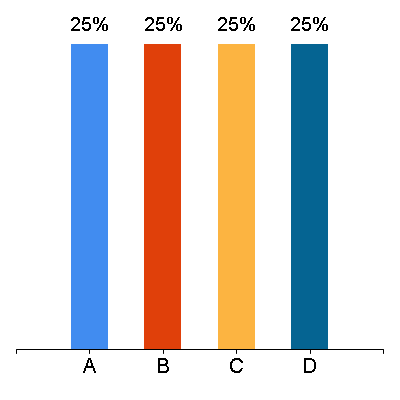 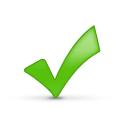 UK listed equities
World equities
Gilts and bonds
Property
The Red lines are intended to apply to
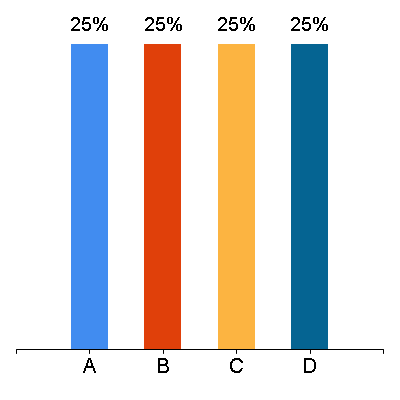 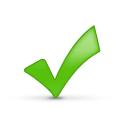 DB schemes
DC schemes
Hybrid schemes
All schemes
Before adopting the red lines trustees should take professional advice from
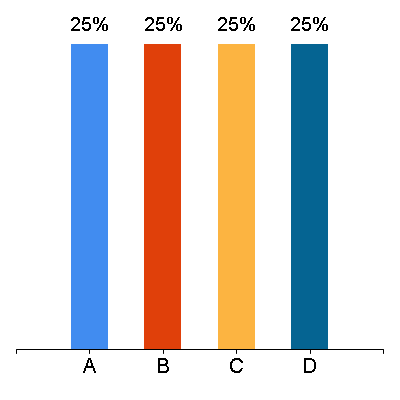 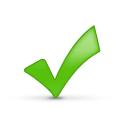 Investment advisor
Scheme lawyer
Scheme actuary
Fund managers
Who is responsible for a pension scheme's responsible investment policy?
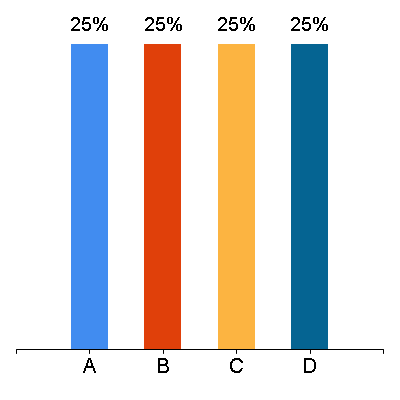 Sponsors
Trustees
Investment committee
Advisors
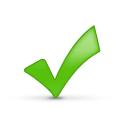 Red lines can be adopted
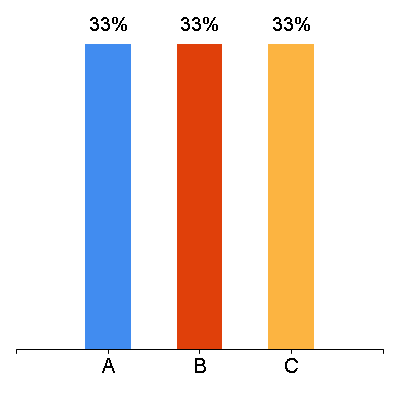 Entirely only
One category only
as required
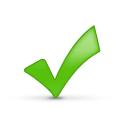 How much is invested in pooled funds in the UK ?
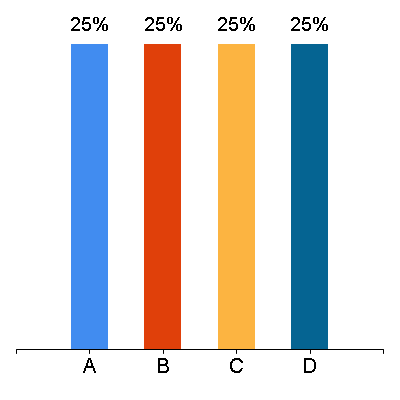 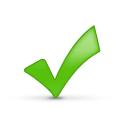 £2.5 trillion
£1.5 trillion
£5.5 trillion
£4.0 trillion
Good practice will benefit
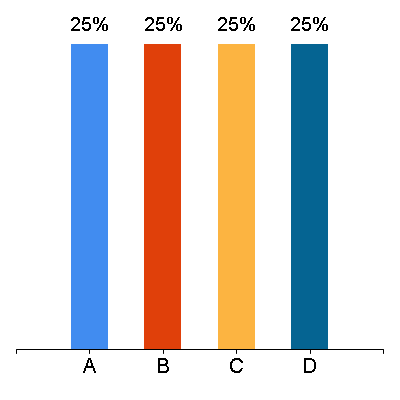 The companies in which the pension scheme invests
Pension schemes and scheme members
Citizens of the country
All of the above
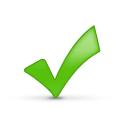 Red line voting was launched on ?
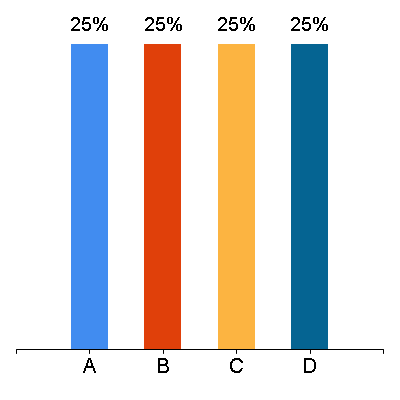 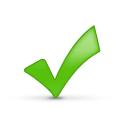 8 Dec 2015
18 June 2015
2 March 2014
25 June 2016